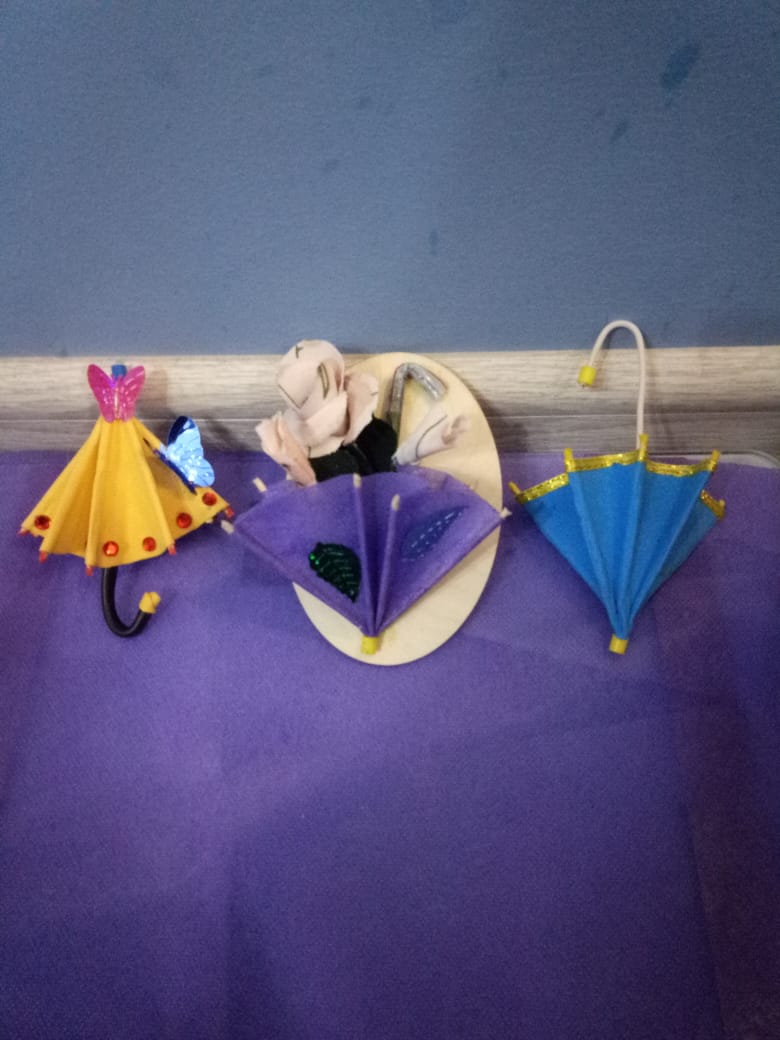 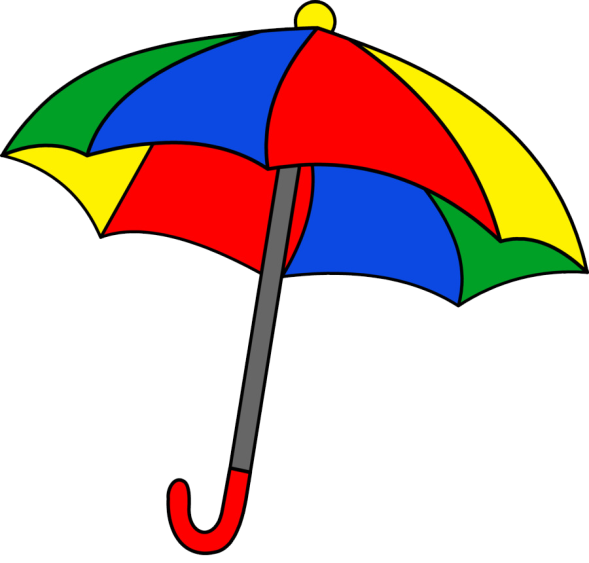 Мастер-класс
ЗОНТИК
брошь
Педагог Есаулова Е. А. 
Объединение  «Домовята» 
МКУ ДО ДДТ г. Минеральные Воды
Необходимые материалы:
фоамиран 14 х 14 см,
карандаш простой,
картон 14 х 14 см,
флисовая ткань 7 х 7 см,
клей «Момент»,
длиногубцы,
бусины длинные -2шт.,
проволока -11 см длиной,
зубочистки -5 шт.,
украшения : блестки, бабочки.
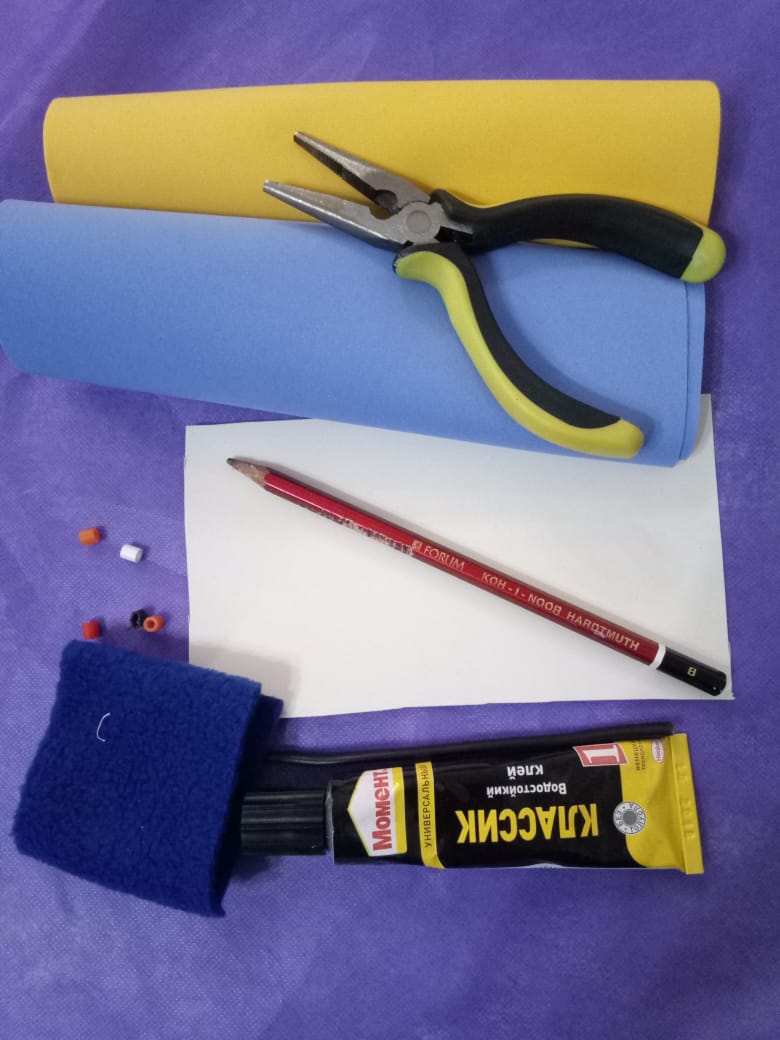 Нарисовать круг радиусом 7 см.
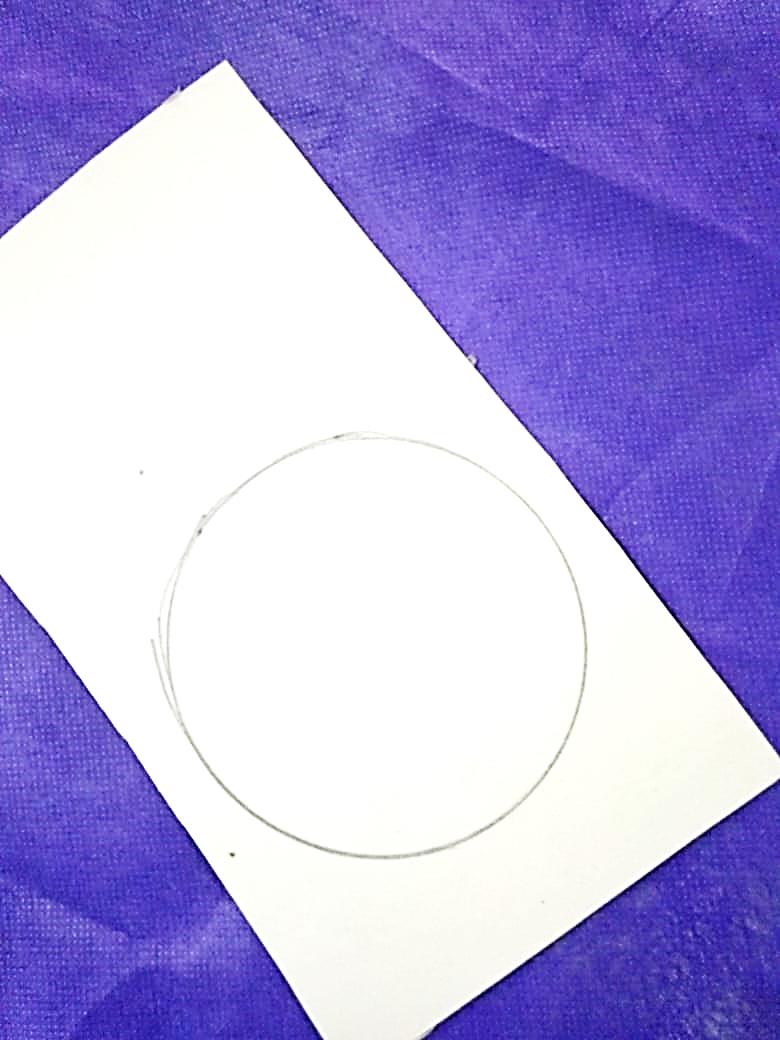 7 см.
Вырезать  окружность из картона.
Вырезать полукруг из фоамирана, приложив картонную заготовку.
Разрезать окружность пополам для полузонтика.
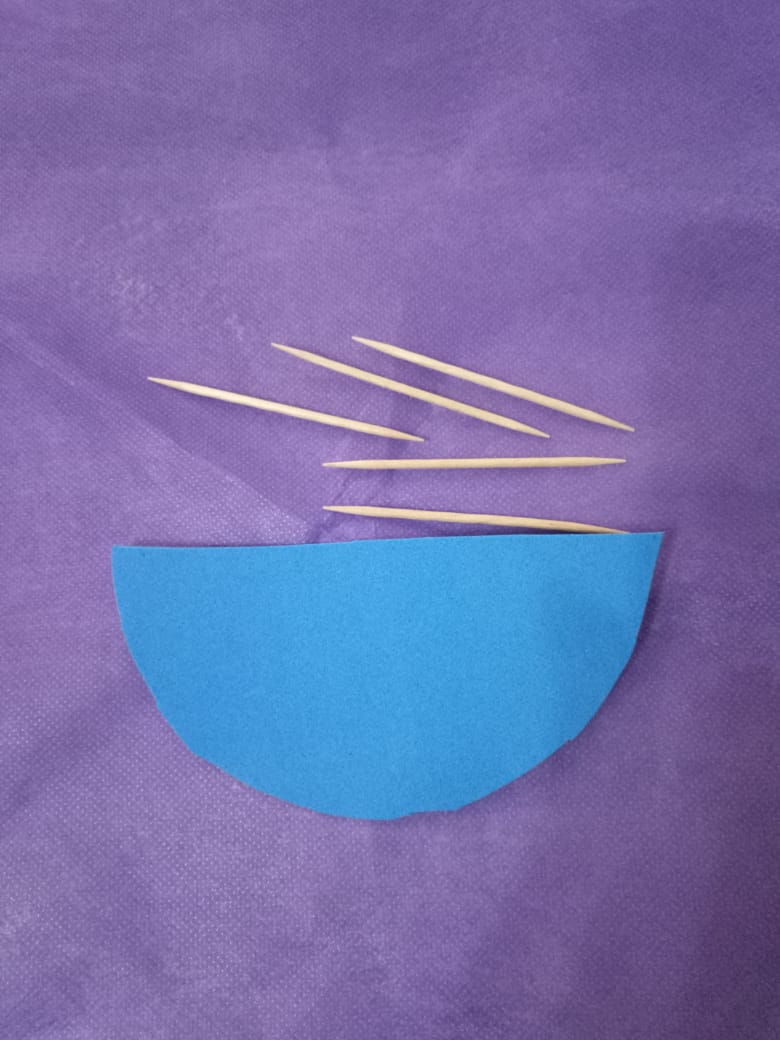 Вклеить 5 зубочисток, начиная от середины книзу на одинаковом расстоянии.
Приклеить бусины по краям проволоки.
Вклеить проволоку - ручку в середину полузонтика.
Вырезать из ткани треугольник, для придания зонтику объема и прикрепления булавки или заколки.
Вклеить ткань с обратной стороны полузонтика, сформировав складки.
Длиногубцами откусить лишние концы зубочисток.
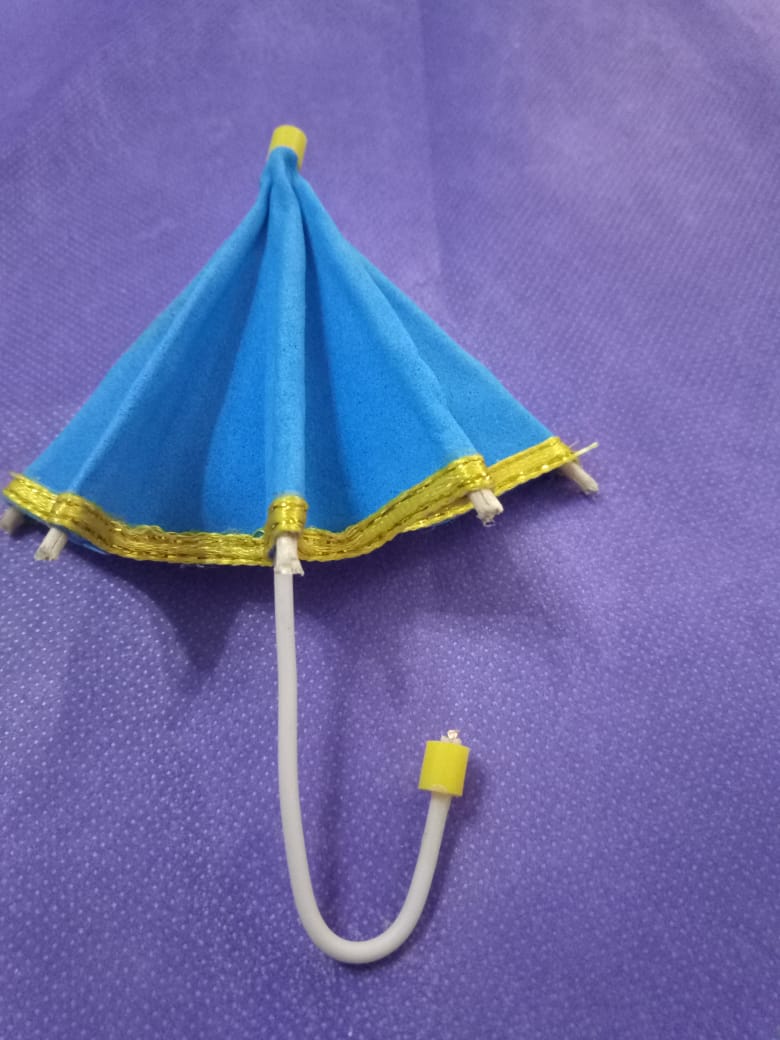 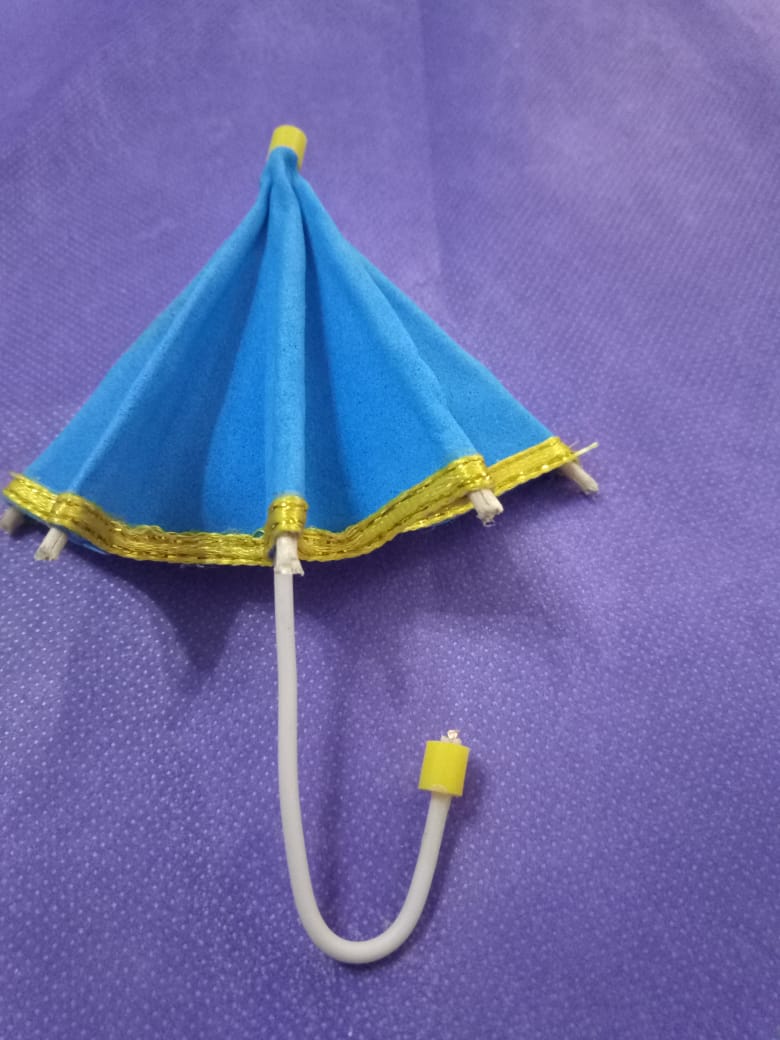 Согнуть проволоку – ручку полукругом.
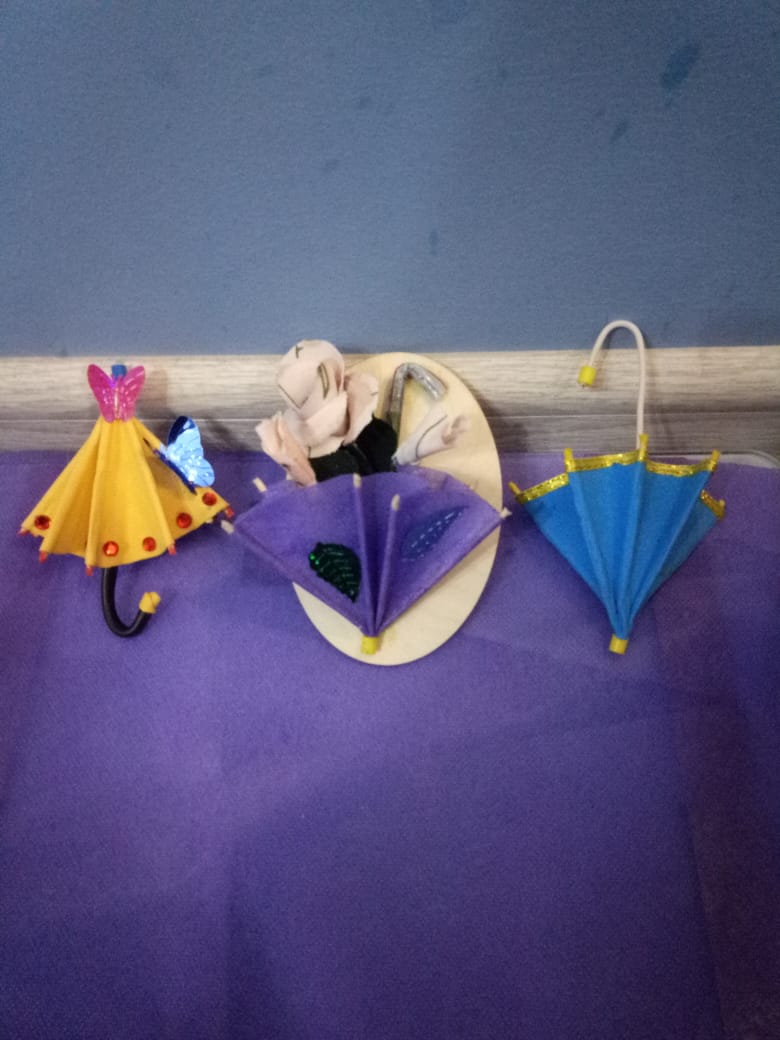 Приклеить с обратной стороны булавку или заколку.
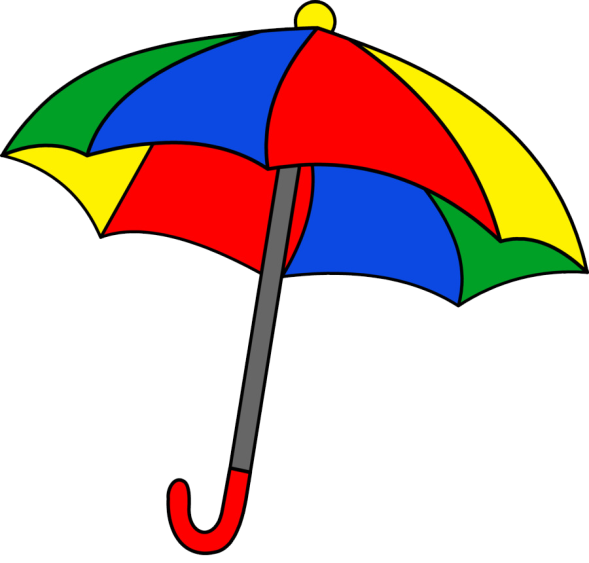 СПАСИБО!